АПРЕЛЬ –МЕСЯЦ ОХРАНЫ ТРУДА 2021
«ПРЕДВИДЕТЬ,  ПОДГОТОВИТЬСЯ И РЕАГИРОВАТЬ НА КРИЗИС — ИНВЕСТИРУЙТЕ СЕЙЧАС В НАДЕЖНЫЕ СИСТЕМЫ ОХРАНЫ ТРУДА»
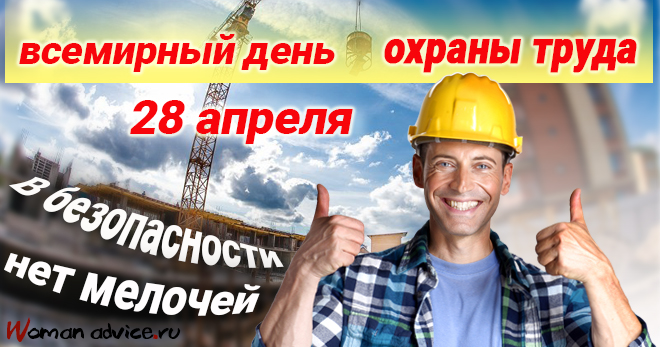 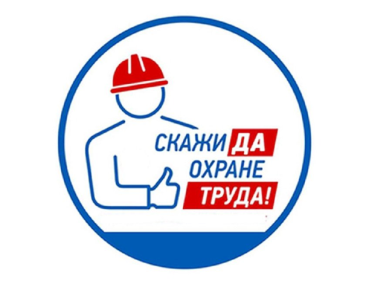 КУЛЬТУРА БЕЗОПАСНОСТИ ПО ОХРАНЕ ТРУДА
ФОРМИРОВАНИЕ ЛИЧНЫХ НАВЫКОВ (SOFT SKILLS) УПОЛНОМОЧЕННОГО ПО ОХРАНЕ ТРУДАг. Полевской2021 г.месячник по охране труда 2021
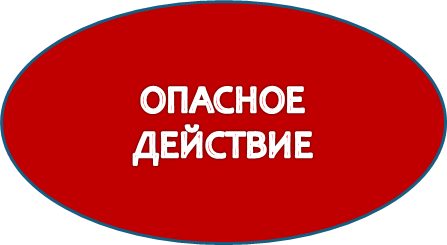 ОПАСНОЕ  УСЛОВИЕ
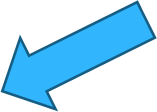 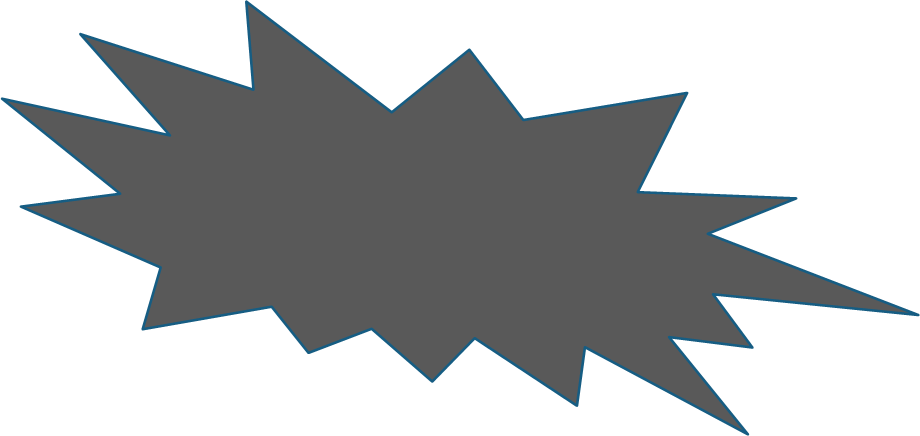 Нежелательное  событие
РЕЗУЛЬТАТ
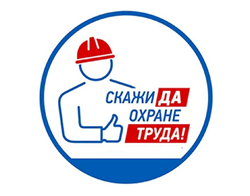 ТТРТ РТ
ТРАВМА   ПРОИСШЕСТВИЕ   УЩЕРБ
КУЛЬТУРА БЕЗОПАСНОСТИ  ПО  ОХРАНЕ ТРУДА
1
Смертельный случай


Тяжелый н/случай


Легкие н/случаи 


Микротравмы без потери рабочего времени
10
30
600
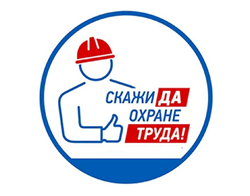 Формирование личных навыков у уполномоченного по охране труда (SOFT SKILLS)
ОСОЗНАННОСТЬ ПРИВЕРЖЕННОСТЬ 
ЛЮДЕЙ
Безопасное оборудование
1
3
2
Регламенты 
 стандарты
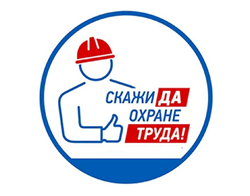 Формирование личных навыков у уполномоченного по охране труда (SOFT SKILLS)
ОШИБКИ ЧЕЛОВЕКА
СОБЫТИЯ
70 % ОРГАНИЗАЦИОННЫЕ НЕДОСТАТКИ
30 % 
ДЕЙСТВИЯ
8
80 % ОШИБКИ ЧЕЛОВЕКА
20 % ОТКАЗЫ ОБОРУДОВАНИЯ
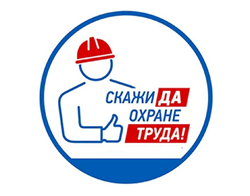 Формирование личных навыков у уполномоченного по охране труда (SOFT SKILLS)
ЧТО ВИЖУ Я
ЧТО ВИДЯТ ВСЕ
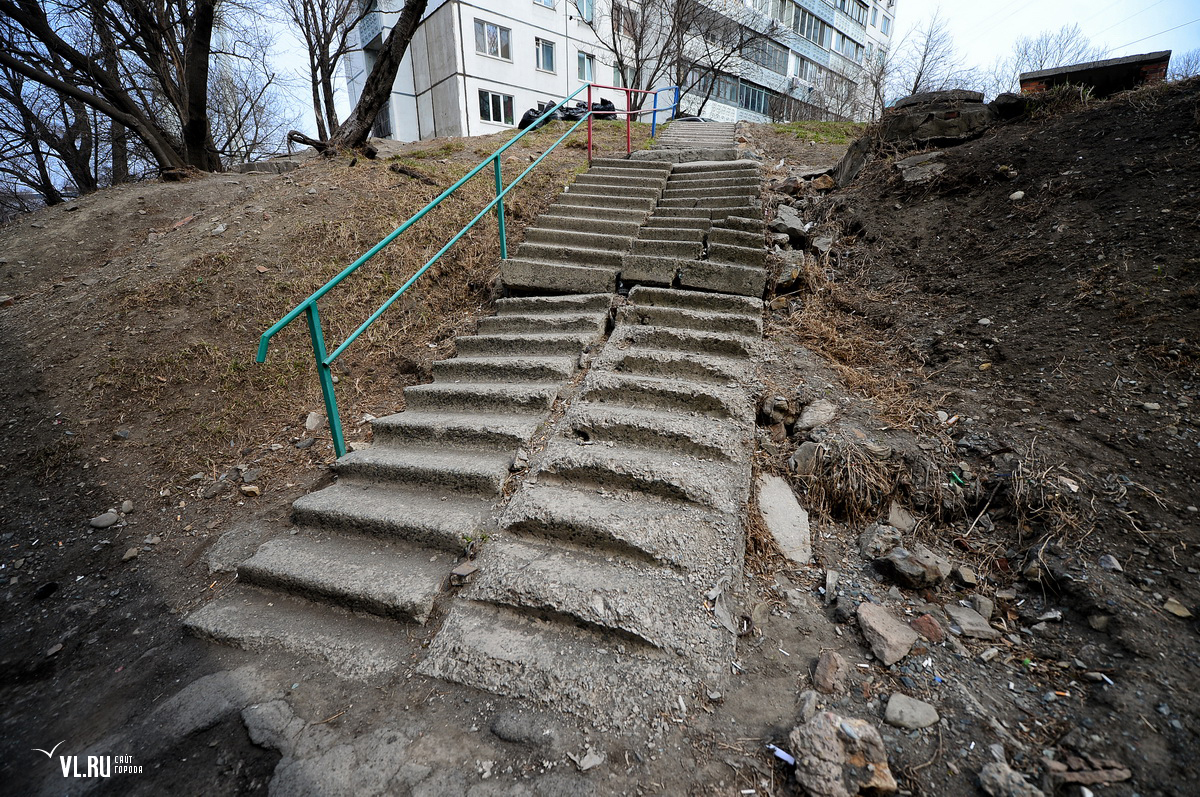 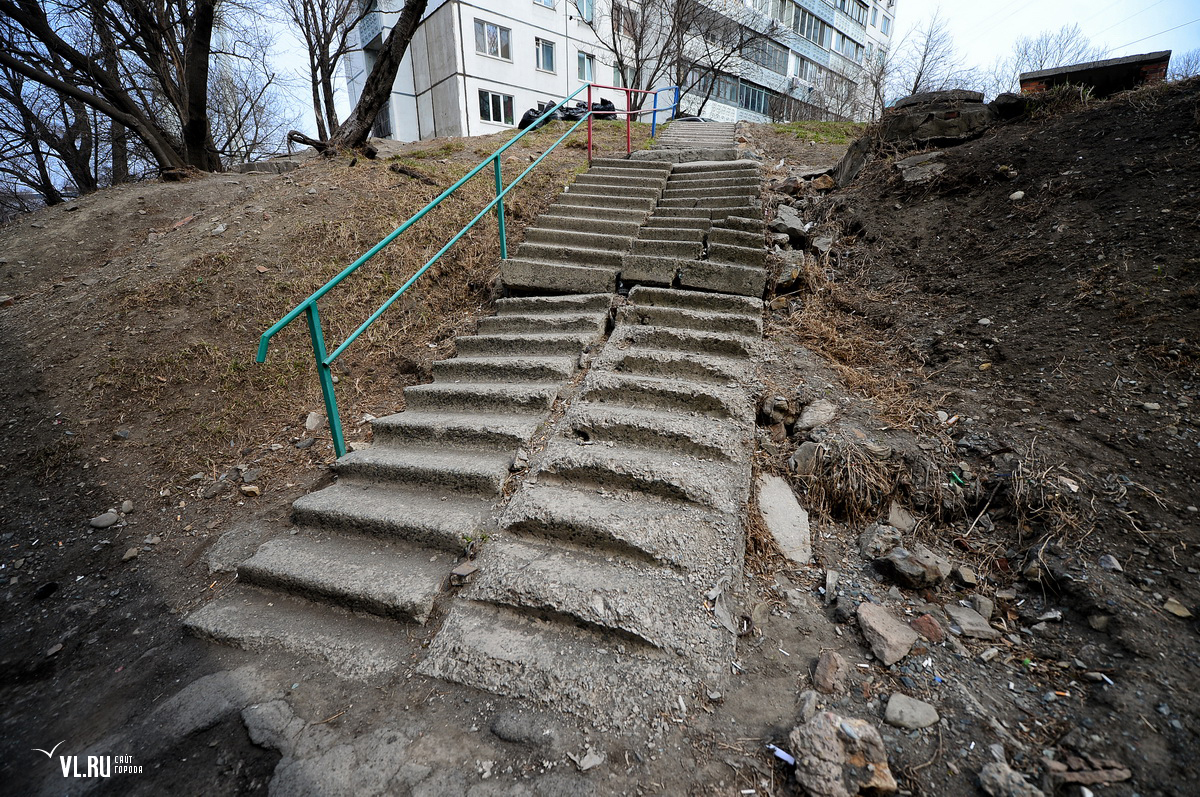 СПОСОБНОСТИ  И СТРЕМЛЕНИЕ ДОСТИГАТЬ  СВОИХ ЦЕЛЕЙ САМЫМ БЕЗОПАСНЫМ ОБРАЗОМ 
ИЛИ ОТКАЗАТЬСЯ ОТ ДОСТИЖЕНИЯ ЦЕЛЕЙ, ЕСЛИ ДОСТИГНУТЬ ИХ БЕЗОПАСНО НЕВОЗМОЖНО.
ОПАСНО
О
П
А
С
Н
О
О 
П
 А С
 Н О
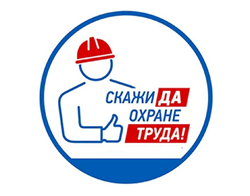 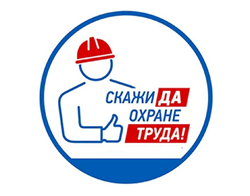 Формирование личных навыков у уполномоченного по охране труда (SOFT SKILLS)
Культура  безопасности
Производственная безопасность
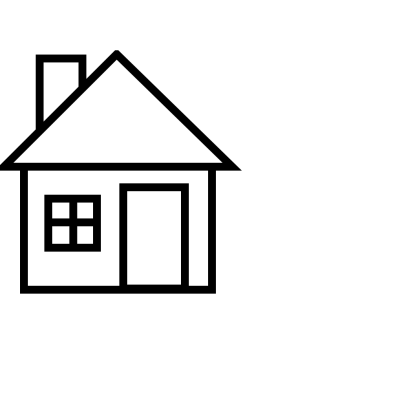 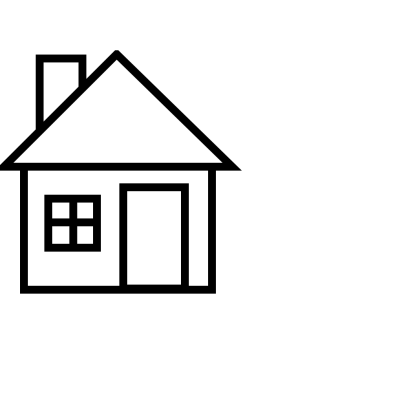 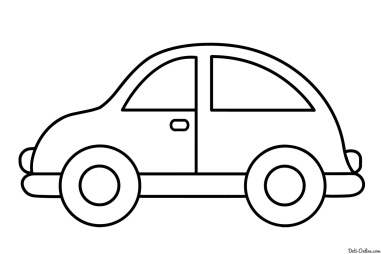 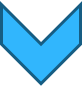 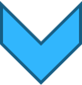 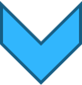 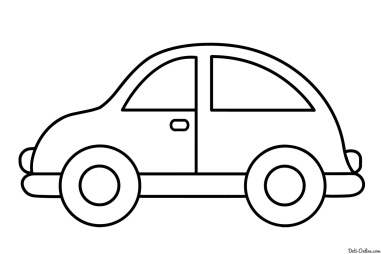 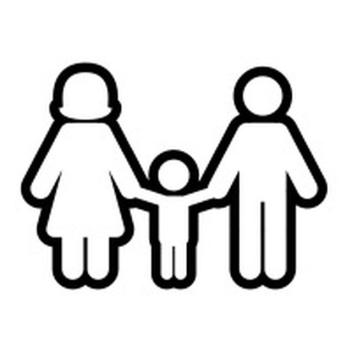 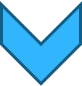 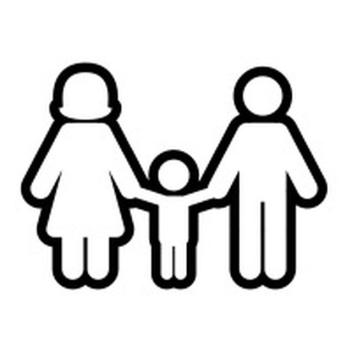 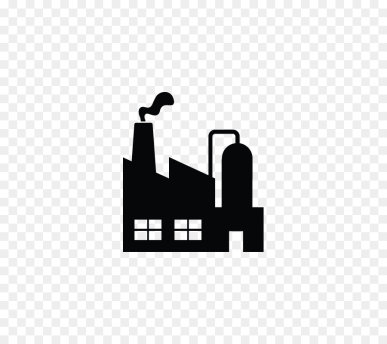 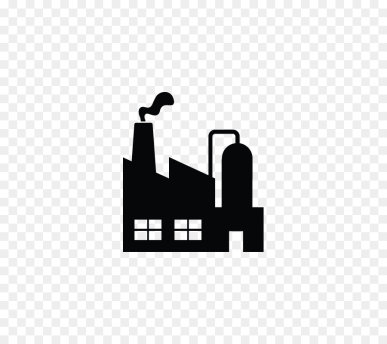 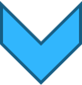 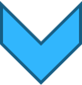 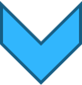 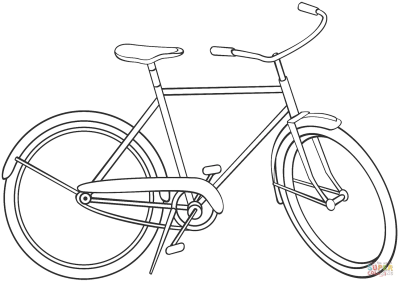 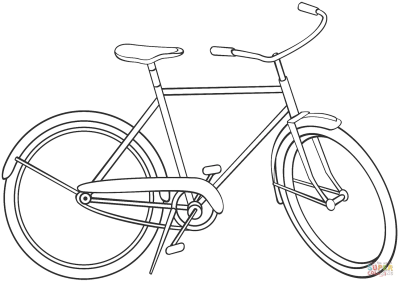 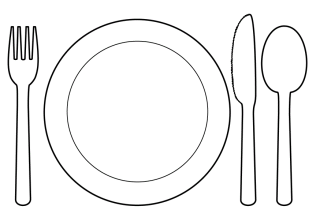 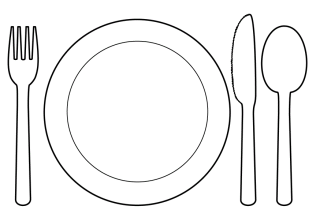 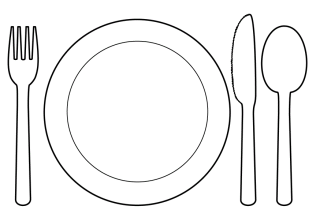 Формирование личных навыков у уполномоченного по охране труда (SOFT SKILLS)
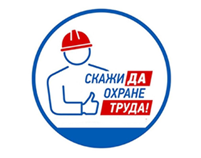 ЕСЛИ ХОТИМ УЛУЧШИТЬ КУЛЬТУРУ  ОХРАНЫ ТРУДА :
ЛИЧНОЕ ОТНОШЕНИЕ К БЕЗОПАСНОСТИ, ИСКРЕННЯЯ ВЕРА В ТО, ЧТО НУЛЕВОЙ ТРАВМАТИЗМ ВОЗМОЖЕН.
ДОЛЖНЫ ДЕЙСТВОВАТЬ СООБЩА.
ЗАПАСТИТСЬ ТЕРПЕНИЕМ, ИЗМЕНЕНИЯ НЕ ПРОИСХОДЯТ ПО «ЩЕЛЧКУ»
НА ДЕЛЕ ПОНИМАТЬ, КУДА МЫ ДВИЖЕМСЯ, ИМЕТЬ ЧЕТКИЙ ПЛАН.
ПООЩРЯТЬ ОЖИДАЕМОЕ ПОВЕДЕНИЕ (НЕТЕРПИМОСТЬ  К ИНЦИНДЕНТАМ, СОБЛЮДЕНИЕ ПРАВИЛ).
КУЛЬТУРА БЕЗОПАСНОСТИ ВЕЗДЕ И ВСЕГДА !
Формирование личных навыков у уполномоченного по охране труда (SOFT SKILLS)
Краткий  вывод :
Исполнитель должен осознавать свою ответственность и осуществлять самоконтроль при выполнении всех работ, влияющих на безопасность.
Только исполнитель отвечает за безопасность!
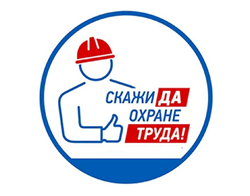 Формирование личных навыков у уполномоченного по охране труда (SOFT SKILLS)
Краткий  вывод :
Исполнитель должен осознавать свою ответственность и осуществлять самоконтроль при выполнении всех работ, влияющих на безопасность.
Только исполнитель отвечает за безопасность!
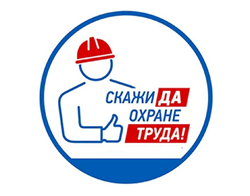 Формирование личных навыков у уполномоченного по охране труда (SOFT SKILLS)
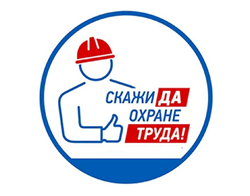 КАК  ВЛИЯЮТ
ВНЕ
ВНЕ ЗОНЫ ВЛИЯНИЯ
НЕТ КОНТРОЛЯ, НЕТ ВЛИЯНИЯ НА СИТУАЦИЮ
ПРЯМОЕ ВЛИЯНИЕ
Нет доступа к людям, принимающим решение .Влияю, действуя, через других лиц.
НЕ ПРЯМОЕ  ВЛИЯНИЕ
ПРЯМОЕ ВЛИЯНИЕ
Есть доступ к людям, принимающим 
 решение.
СВОЙ КОНТРОЛЬ
Влияю собственным примером
Формирование личных навыков уполномоченного по охране труда (SOFT SKILLS)
ЧТО ДЕЛАТЬ , ЕСЛИ СОТРУДНИК  СОВЕРШАЕТ ПОТЕНЦИАЛЬНО ОПАСНЫЕ ДЕЙСТВИЯ ИЛИ РАБОТАЕТ В ОПАСНЫХ УСЛОВИЯХ ?
Попросить остановить работу.
Указать конкретную ошибку.
Спросить, знает ли работник о возможных последствиях 
       ( варианты –травмы, аварии, наказание).
4. Если сотрудник затрудняется с ответом, дать спокойное короткое разъяснение. Попросить не продолжать работу, пока не будут обеспечены необходимые требования безопасности.
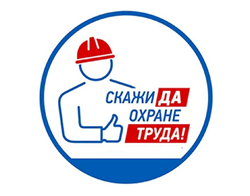 Формирование личных навыков уполномоченного по охране труда (SOFT SKILLS)
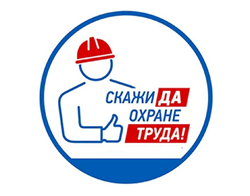 ВЛИЯНИЕ
л
ВЛИЯНИЕ-
процесс и результат изменения поведения , 
отношения , установок другого человека в ходе 
взаимодействия с ним.
ПОЛНОМОЧИЯ –
право вводить правила или отдавать 
распоряжения и рассчитывать на
повиновение (признание другими 
людьми или формально закрепленное
регламентами, НПА или процедурами )
ВЛИ
ВЛИЯНИЕ  БЕЗ ПОЛНОМОЧИЙ –
получение результатов через изменение действий других людей, не имея при этом формального права вводить правила или отдавать распоряжения
Формирование личных навыков у уполномоченного по охране труда (SOFT SKILLS)
Формирование личных навыков уполномоченного по охране труда (SOFT SKILLS)
Формирование личных навыков уполномоченного по охране труда (SOFT SKILLS)
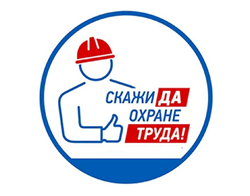 ПОДКРЕПЛЕНИЕ ПОВЕДЕНИЯ
ПОДКРЕПЛЕНИЕ
ЭТО ПОСЛЕДСТВИЕ, ПОВЫШАЮЩЕЕ В БУДУЩЕМ ВЕРОЯТНОСТЬ ПОВТОРЕНИЯ ТОГО ПОВЕДЕНИЯ, ЗА КОТОРЫМ ОНО СЛЕДУЕТ.
В
В
ВНУТРЕННЕЕ ПОЛОЖИТЕЛЬНОЕ
ПОДКРЕПЛЕНИЕ- Я ОСОЗНАЮ  ДЛЯ 
ЧЕГО Я ЭТО ДЕЛАЮ И МНЕ ОТ ЭТОГО
ХОРОШО
ВНЕШНЕЕ ПОЛОЖИТЕЛЬНОЕ
ПОДКРЕПЛЕНИЕ-ПОЯВЛЕНИЕ
ПРИЯТНОГО СТИМУЛА
НАКАЗАНИЕ –ЭТО ПОСЛЕДСТВИЕ, ПОНИЖАЮЩЕЕ В БУДУЩЕМ ВЕРОЯТНОСТЬ ПОВТОРЕНИЯ ТОГО ПОВЕДЕНИЯ, ЗА КОТОРЫМ ОНО СЛЕДУЕТ.
Формирование личных навыков уполномоченного по охране труда (SOFT SKILLS)
ЛИСТОК БЕЗОПАСНОСТИ (РЕГУЛЯРНО)
1.Предлагается обсудить какое –либо место на территории ОУ, которое  ему хорошо знакомо.
2. Попросить перечислить опасности, которые есть в ситуации.
3.Попросить оценить тяжесть последствий реализации опасных событий.
А. Для пострадавшего и его  семьи.
Б. Рабочего коллектива.
В. ОМС УО ПГО в целом
4. Обсудите конкретные действия по минимизации рисков в рассматриваемой ситуации.
5.Удается ли работнику предпринимать все действия, для минимизации рисков. Обсудить почему предпринимаются не все действия.
6.Получите от сотрудника согласие с тем,  что впредь он будет предпринимать дополнительные усилия по обеспечению безопасности.
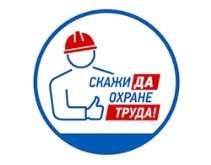 Формирование личных навыков уполномоченного по охране труда (SOFT SKILLS)
КУЛЬТУРА БЕЗОПАСНОСТИ ВКЛЮЧАЕТ В СЕБЯ ДВА УРОВНЯ :
-УРОВЕНЬ ОРГАНИЗАЦИИ ( набор характеристик и особенностей деятельности организации).
-ИНДИВИДУАЛЬНЫЙ УРОВЕНЬ (поведение отдельных лиц-персонала и руководителей).
1.  Необходимая среда (условия) в организации  и ответственность структуры управления
2. Отношение персонала на всех уровнях в ответ на преимущества от организационного окружения
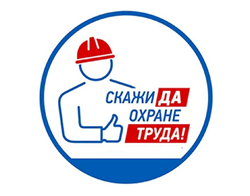 Формирование личных навыков уполномоченного по охране труда (SOFT SKILLS)
КУЛЬТУРА БЕЗОПАСНОСТИ – ЭТО ТАКОЙ НАБОР ХАРАКТЕРИСТИК И ОСОБЕННОСТЕЙ ДЕЯТЕЛЬНОСТИ ОРГАНИЗАЦИИ И ПОВЕДЕНИЯ ОТДЕЛЬНЫХ ЛИЦ, КОТОРЫЙ УСТАНАВЛИВАЕТ, ЧТО ПРОБЛЕМАМ БЕЗОПАСНОСТИ  ОУ КАК ОБЛАДАЮЩИМ ВЫСШИМ ПРИОРИТЕТОМ
УДЕЛЯЕТСЯ ВНИМАНИЕ, ОПРЕДЕЛЕННОЕ ИХ ЗНАЧИМОСТЬЮ.

ЭТО ТАКАЯ КУЛЬТУРА ПОВЕДЕНИЯ, КОГДА РАБОТНИК ВПОЛНЯЕТ ВСЕИНСТРУКЦИИ , ПРАВИЛА И РЕГЛАМЕНТЫ В ТОТ МОМЕНТ, 
КОГДА ЗА НИМ НИКТО НЕ НАБЛЮДАЕТ.
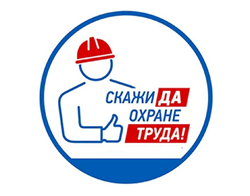